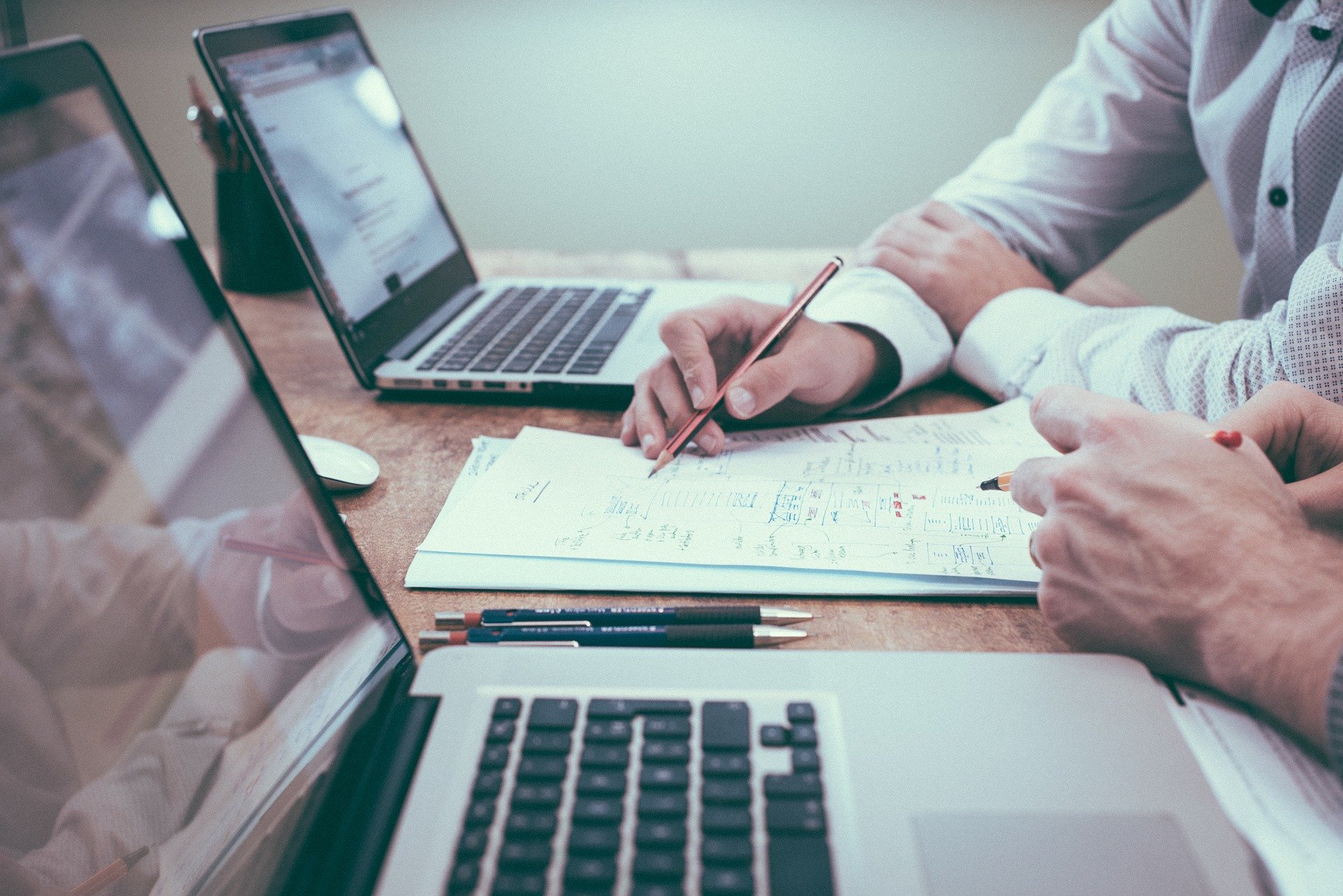 Hunters
Nobum
4
Vender a nuevos clientes
Cuidar a su base
Mejorar su utilidad
Cobrar en menos tiempo
Necesidades Críticas
3
Activador
Deseo o Dolor
Necesidad
Detonadores
PAV
Teorías
Karpman
(Arquetipos)

Perseguidor/Miedo 
Salvador/Soborno 
Víctima/Necesita que lo salven o ser perseguido
Yukl 
(Influencia)

Poder
Emociones
Razón
Mc Leland (Motivadores)

Poder
Logro
Filiación
Maslow
(Necesidades)

Autorrealización
Reconocimiento
Afiliación
Seguridad
Fisiológicas
Robbins
(Acción)

Evitar el Dolor
Aumentar el Placer
La Encuesta
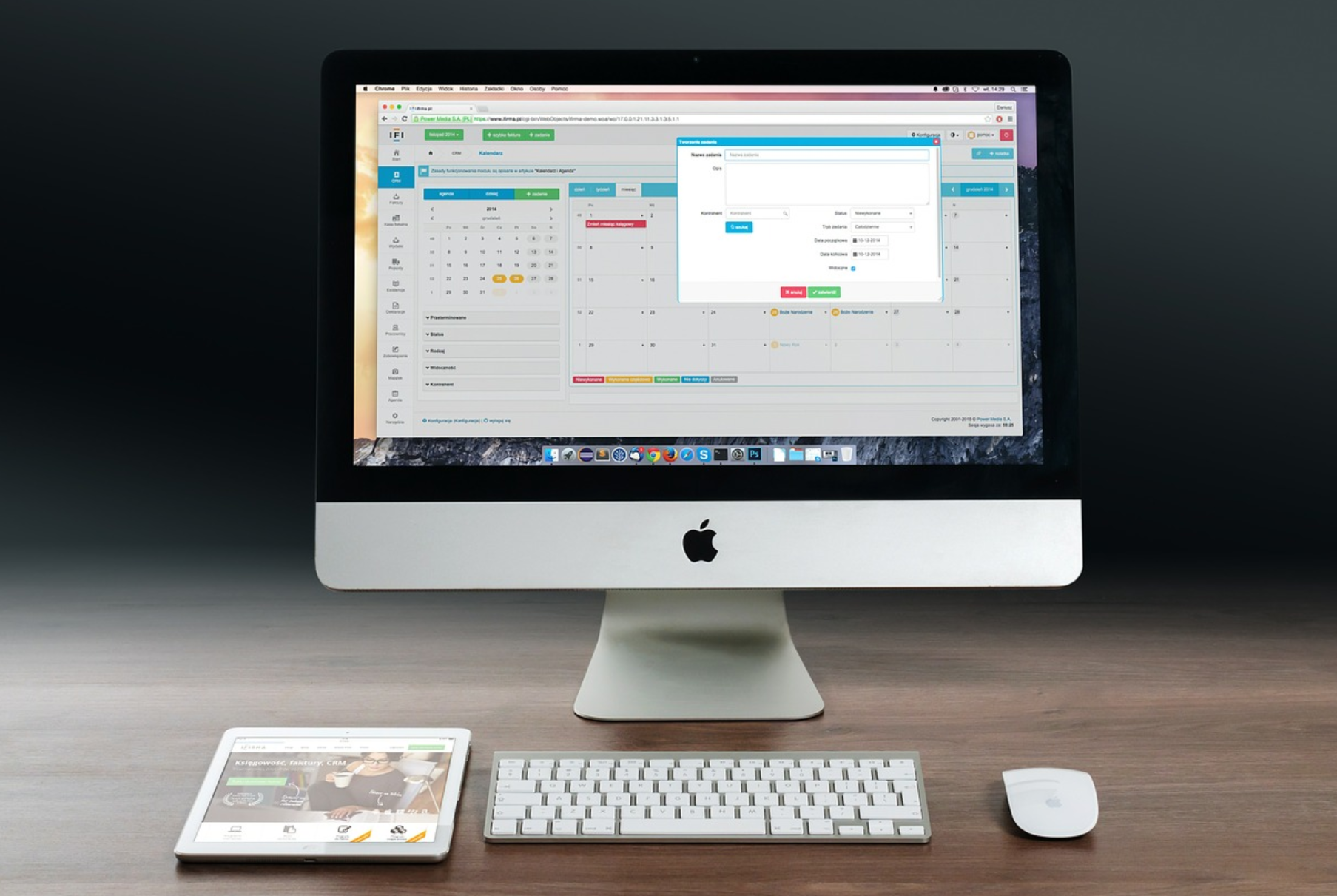 Características
Beneficios
Diferenciadores
Valores Agregados
Entregables
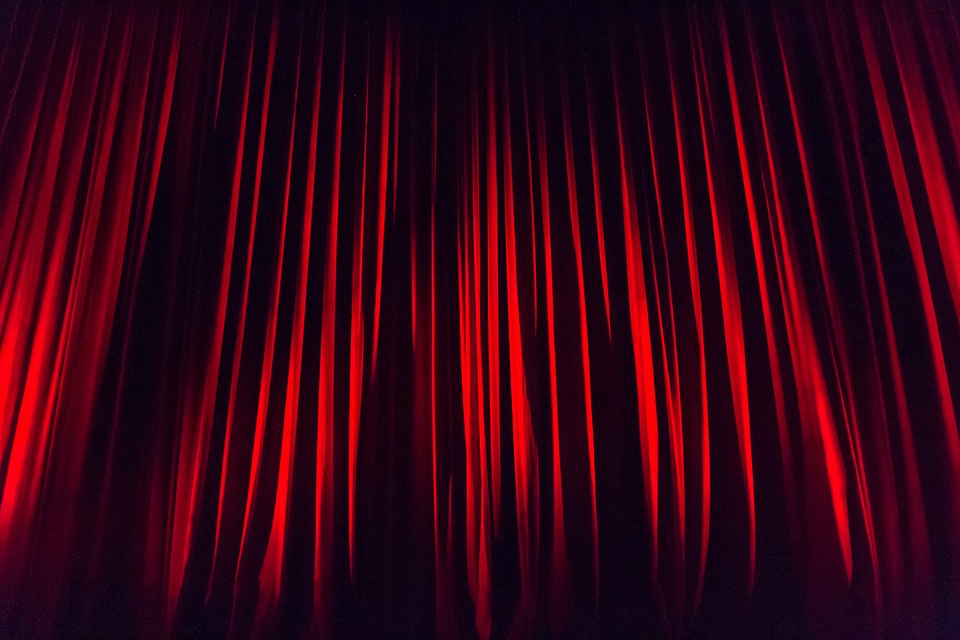 Sondeo
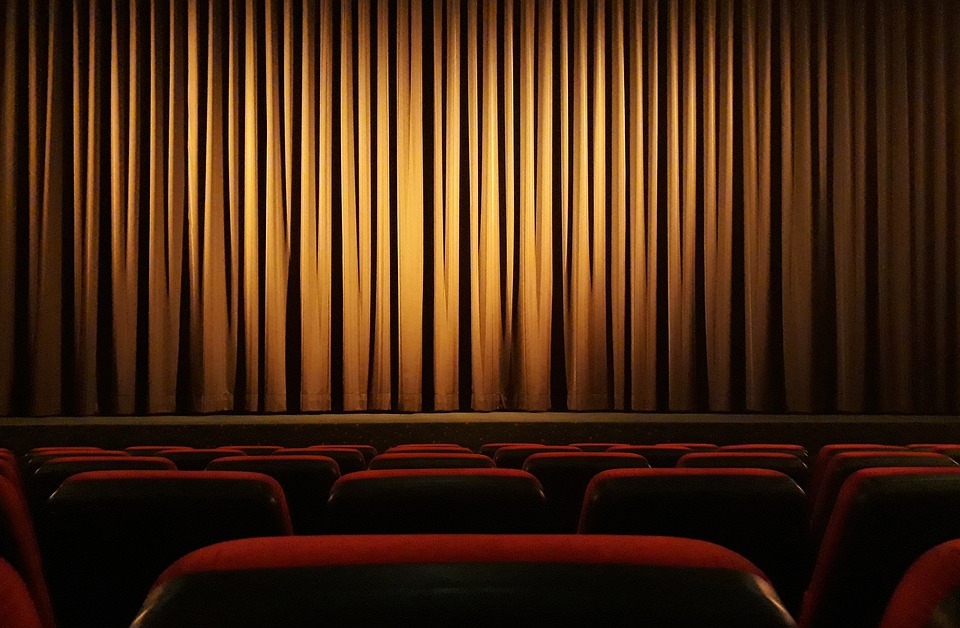 ¿Qué hay detrás?

Reglas

Deben hacer preguntas
Pueden hacer 3 intentos por adivinar
Cada inferencia se convierte en un intento de respuesta
Pueden ceder su turno
Tenemos 15 minutos
Sondeo Efectivo
Teorías
Identifica
Lectura del cliente
¿Qué, cómo, cuándo, dónde?
Enfoque
Identificar si es aterrizado o disperso.
Rol de la persona (Decisor, Influenciador, Usuario).
¿Cuál, porqué, para qué?
Motivador ($, Brand, Mercado)
Prioridad vs Decisión (Factores).
Expectativa vs Soluciones.
Diagnóstico
Cruce por cuadrantes de PAV.
Prioridades
Expectativa
Alcance
Posible solución
Estructura
¿
?
¿Cuál es nuestro objetivo?
2
1
Activadores
Objetivo Crítico
Evitar el dolor
Aumentar la satisfacción
Vender a nuevos clientes
Cuidar a su base
Mejorar su utilidad
Cobrar en menos tiempo
4
3
Ordena tu mensaje
Usa tus diferenciadores
Empieza con el porqué
Indica el cómo
Marca el paso siguiente
Define el cuándo
Diferenciadores
Entregables
Beneficios
Elige el contacto
5
Construye confianza
Da algo de valor
Crea un anclaje
Selección de Herramientas
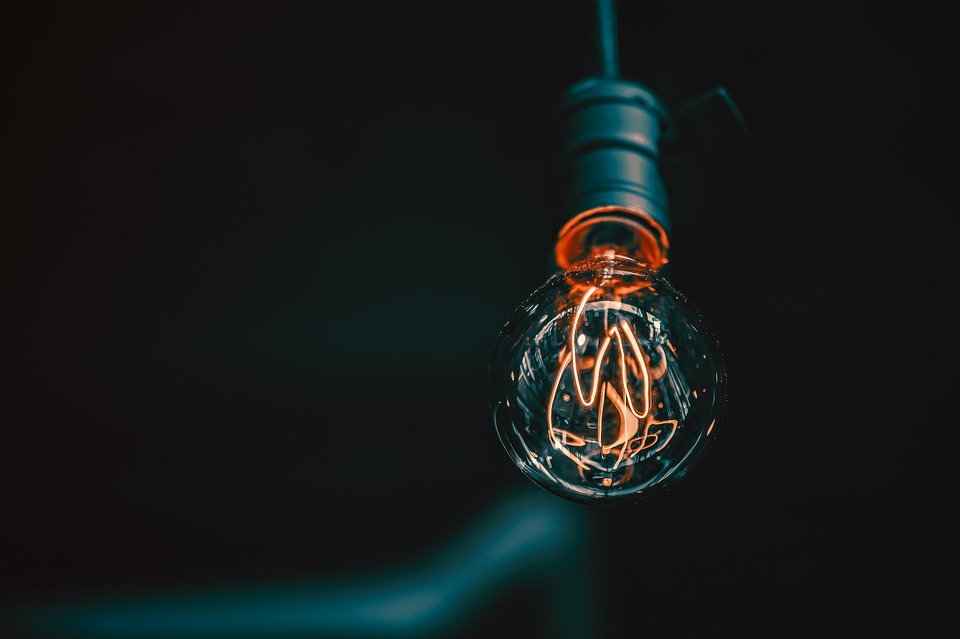 Tip’s adicionales
Ten la postura adecuada.
Práctica tu dicción.
Sonríe.
Construye relaciones
Agenda 2 eventos
Redes
Su Red
Antigüedad
Triangulaciones
Número de Contactos de trabajos anteriores.
Industrias de sus contactos.
Nivel de Contactos
Actividad en la Red
- de 6 Meses
6 M a 2 años
+ de 2 años
Compañía
360
¿Qué busca la compañía?

¿Quién puede ser mi comprador?
¿Quién le reporta?
¿Quiénes son sus pares?
¿Quién es su cliente o proveedor interno?
Acciones
Identifica el 360 del cliente.
Traza tu plan de contacto.
Usa el PAV.
Prepara tu speech
Acciona.
Edad (BG )
Canal de Contacto
Egos/Creencias
Poder/Puesto/Empresa
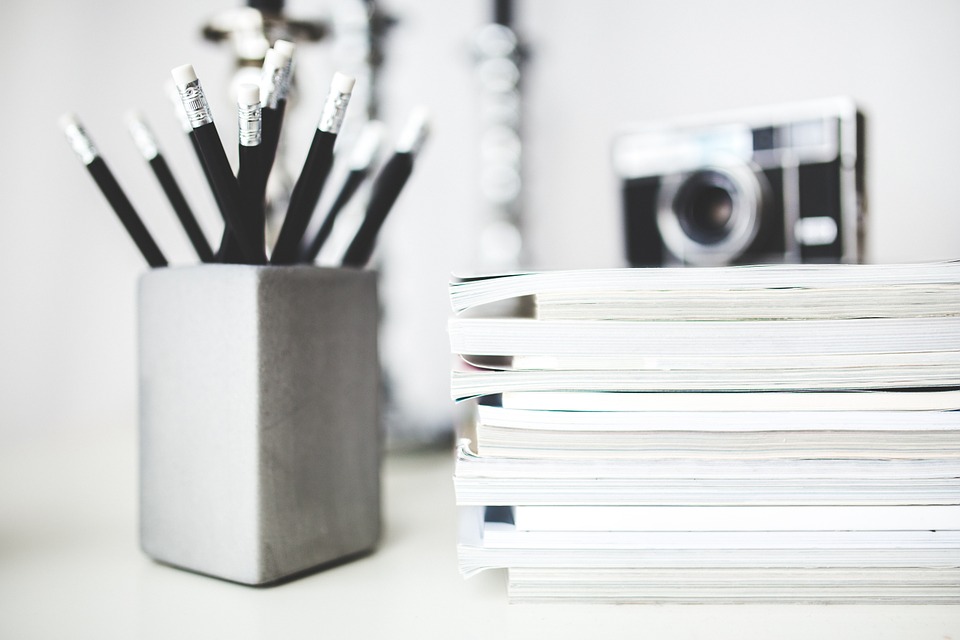 Ejercicio